Biology Week QuizAges 16-18
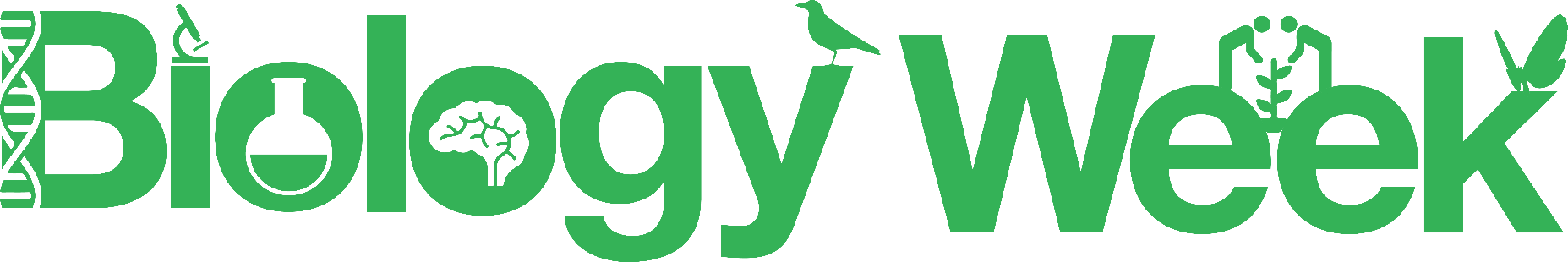 Question 1.
Insulin activates enzymes involved in the conversion of _____ to _____(1)
Question 2.
Which base pairs with guanine in DNA? (1)
Question 3.
Can you match these three famous scientists to their areas of expertise? (3)
Watson and Crick
Edward Jenner
Jane Goodall
Creation of vaccines
Structure of DNA
Primatology
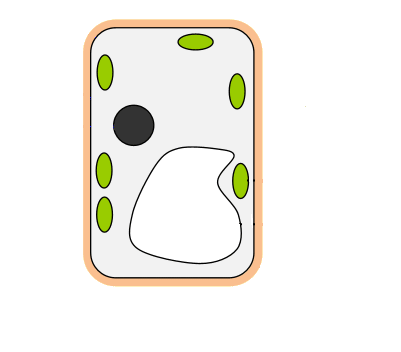 Question 4.
Name the structures of this plant cell (4)
Question 5.
If you work as an endocrinologist, what do you specialise in? (1)
Question 6.
What percentage of each gas is our atmosphere made up of? (3)

Nitrogen
Oxygen
Argon
78%
1%
21%
Question 7.
Draw a molecule of ATP (3)
Question 8.
What percentage of human DNA is identical in every individual? (1)
0.1%
45%
99.9%
Question 9.
Which cells in human eyes are responsible for detecting colour? (1)
Question 10.
Approximately how many more bacterial cells are there in your body than your own cells (1)
1.5 times more
5 times more
10 times more
100 times more
Question 11.
Which of these native UK flowers is poisonous to animals? (1)

Buttercup
Bluebell
Snowdrop
Question 12.
What is the common name for the species Panthera leo? (1)
Question 13.
Elephants have a _____ surface area to volume ratio than mice (1)
Question 14.
A mutation that causes a different base substitution but results in no change to the amino acid is known as what? (1)
Question 15.
What is the smallest measurement a light microscope can see? (1)
Question 16.
Fill in the gaps:

Kingdom, phylum, _____, order, _____, _____, species (3)
Question 17.
What does an ichthyologist study? (1)
Question 18.
True or false:
Elephants are herbivores (1)
Question 19.
Which species has the greatest number of genes? (1)
a) Chimpanzees 	
b) Humans 	
c) Mice   			
d) Rice
Question 20.
What did Sir David Attenborough study at university? (1)
31
How did you do?
Follow us on Twitter @RoyalSocBio using the hashtag #BiologyWeek to let us know! 

Love biology? Interested in becoming a member?
Email membership@rsb.org.uk 

Thank you for helping us celebrate Biology Week!